ECEN 616, Spring 2025Methods of Electric Power System Analysis
Class 7: Analytical Methods, Part 2
Prof. Adam Birchfield
Dept. of Electrical and Computer Engineering
Texas A&M University
abirchfield@tamu.edu
Homework
Example 1 – Solve using analytical methods and numerical methods (Forward Euler, 2nd order Runge-Kutta, trapezoidal with companion circuit approach)
Read Dommel chapters 1-3 and the Noda 2009 paper.
By Feb. 13th, solve examples 2-4 analytically.
By Feb. 13th, read Greenwood Chapter 5 (and reference Ch. 1-4)
By Feb. 20th, solve examples 5-7 analytically.
Steps for Analytically Solving Transient Problems
Find the equivalent circuit for the system
What needs to be modeled?
Solve the circuit in steady state before the transient event
These will form the initial conditions for the differential equations
Solve the "particular solution" which is the steady-state condition after the transients have died out – again using steady-state techniques
Represent the transient conditions as differential equations
Solve in Laplace domain
Common Laplace Transform Pairs
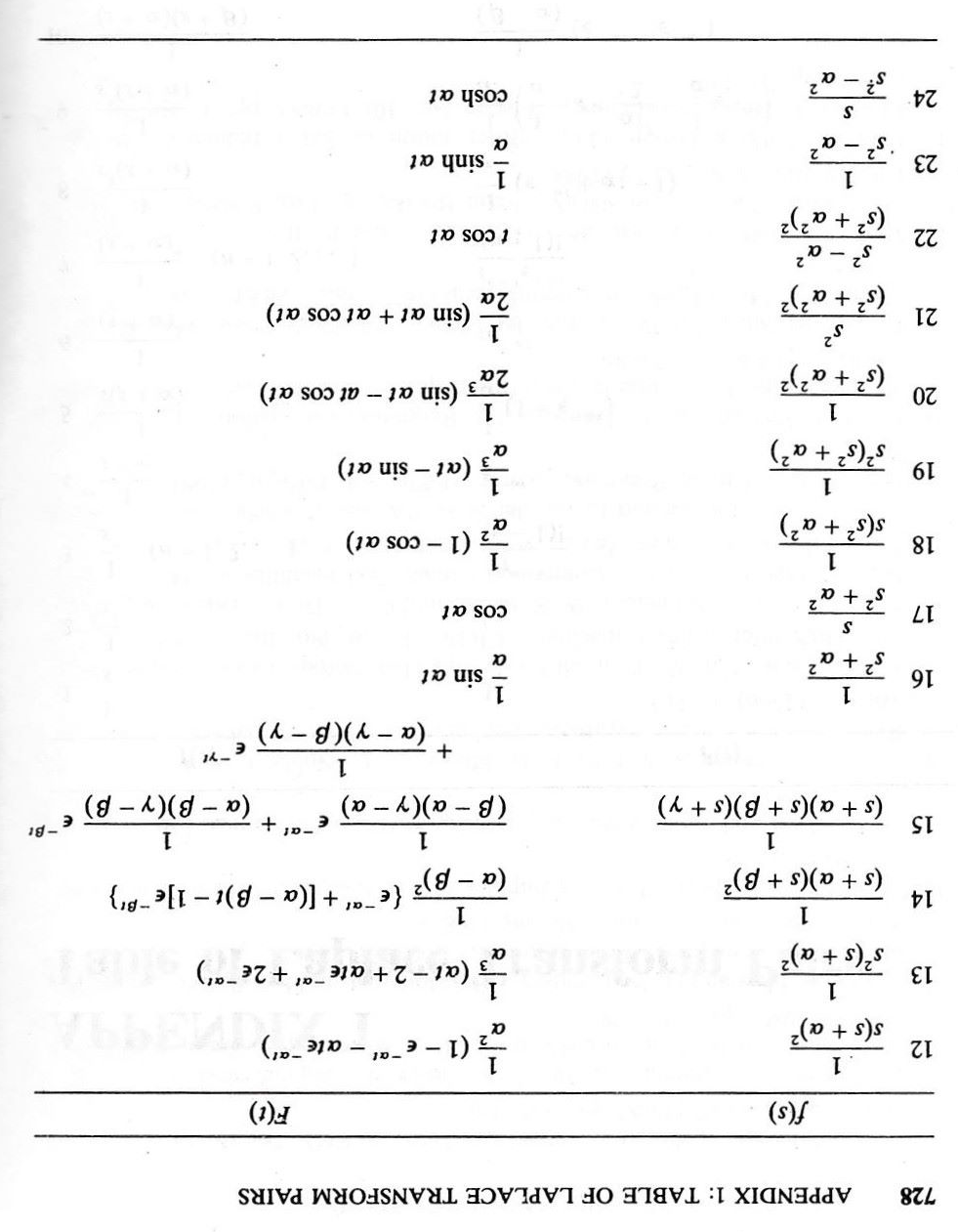 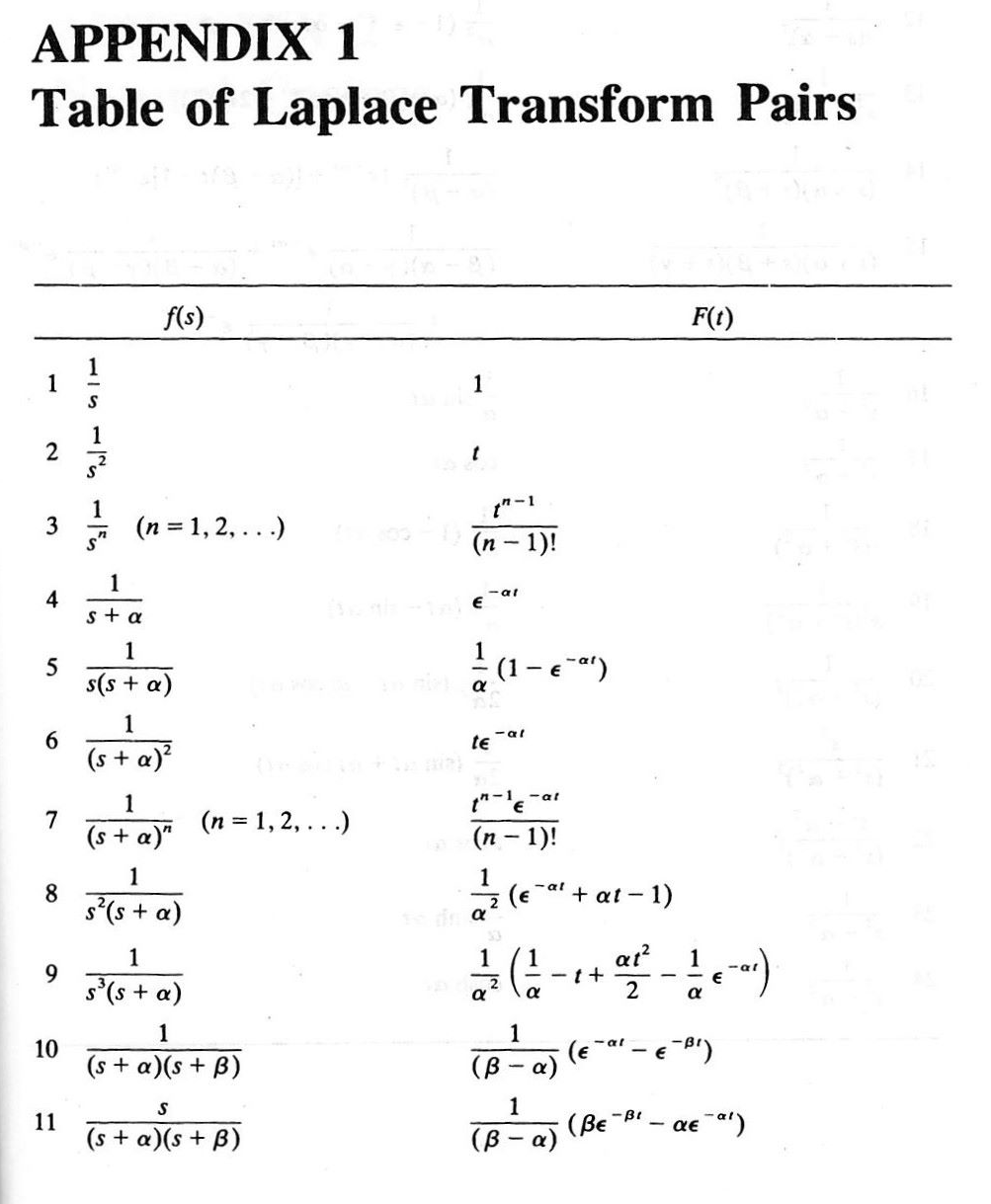 Common Laplace Transform Properties
Additional Tips for Analytical Methods
Example 5
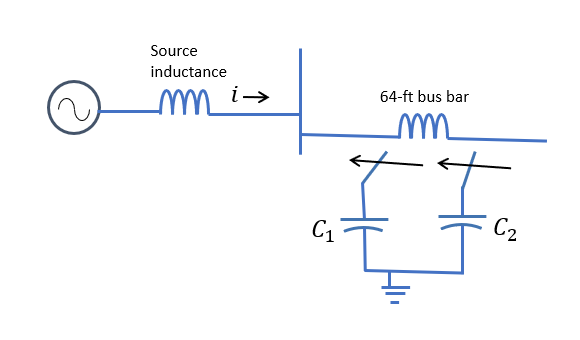 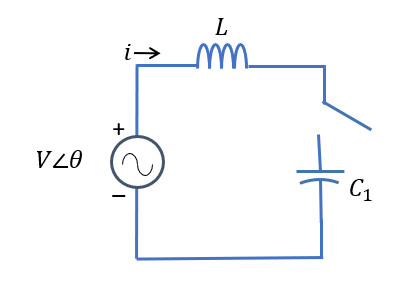 Example 5, continued
Example 5, EMTP single phase
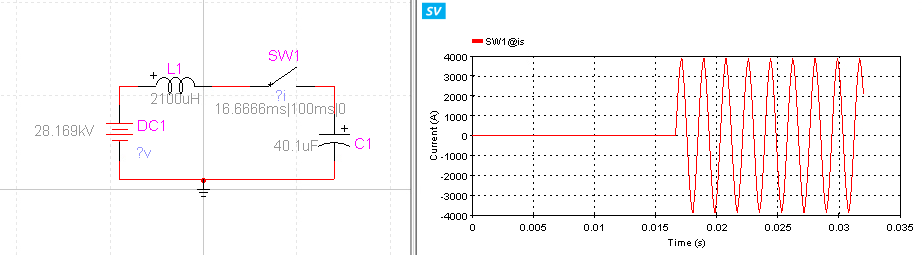 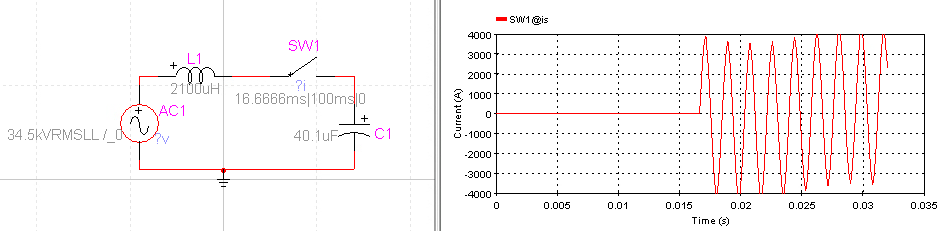 Example 5, EMTP three phase
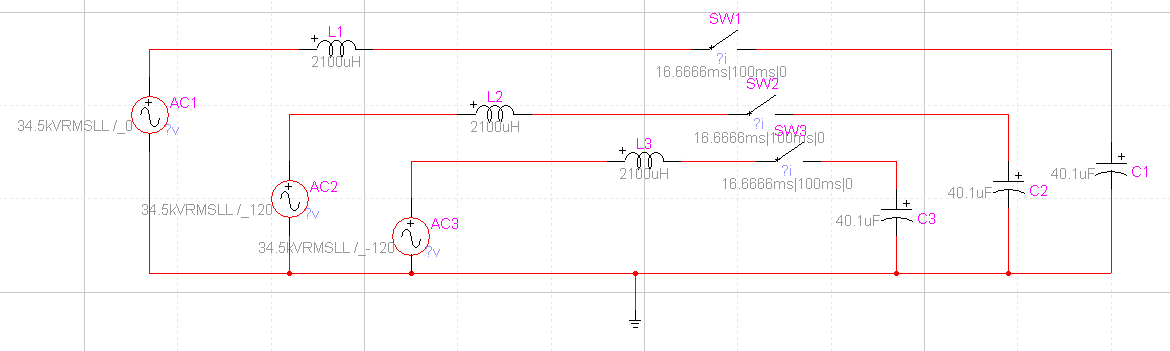 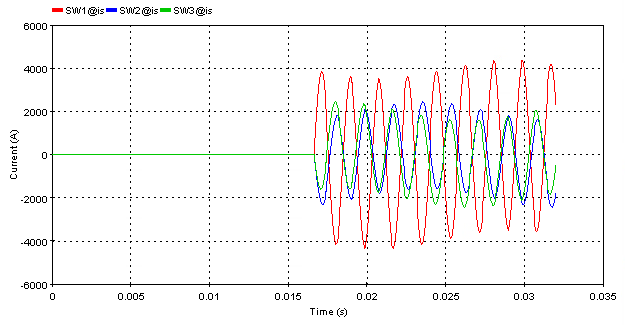 This is for completeness, each phase is independent in this example. Which phase has the highest transient current depends on the phase angle at which the switches close.
Example 5, part two
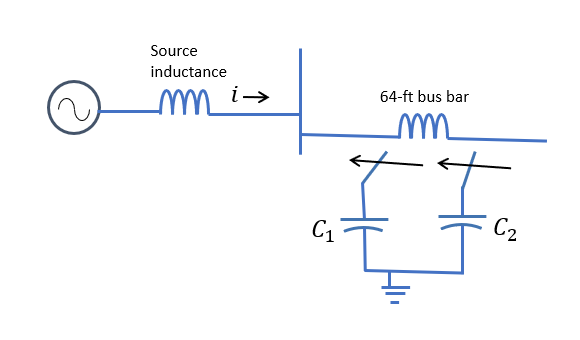 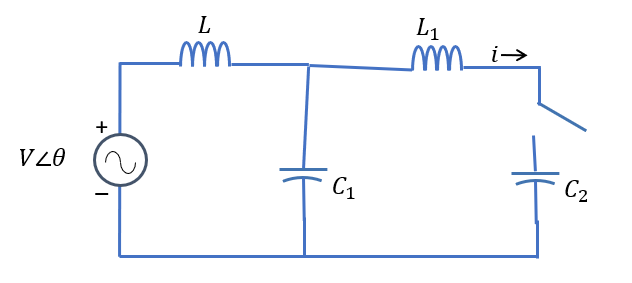 Example 5, part two, continued
Example 5, part two, EMTP analysis
Note there are three frequencies visible: 60 Hz, 548 Hz, and 9.6 kHz
Maximum current 25 kA
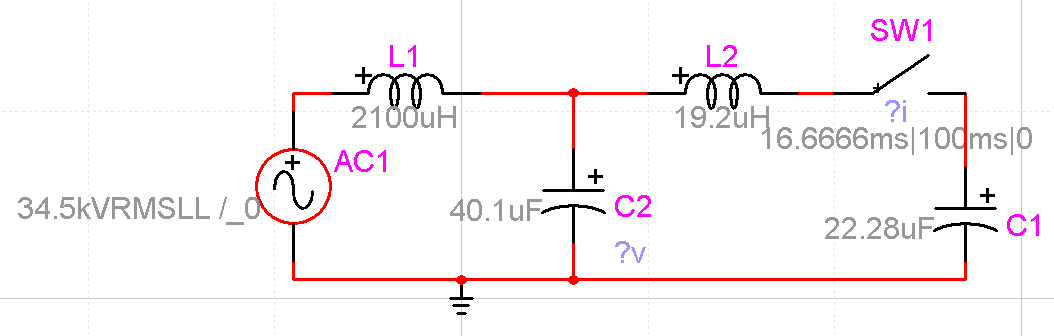 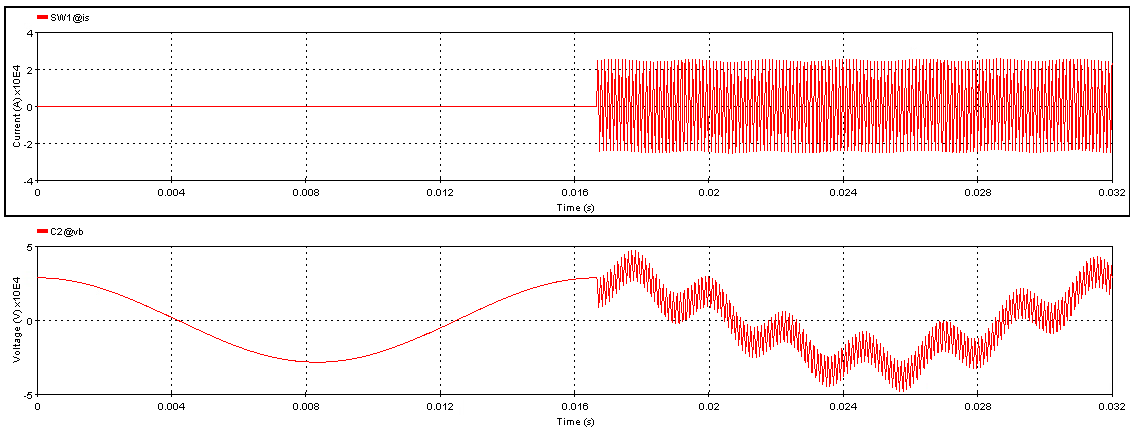 How Justified Is the Assumption?
Compare to the circuit without the AC source
Essentially no difference
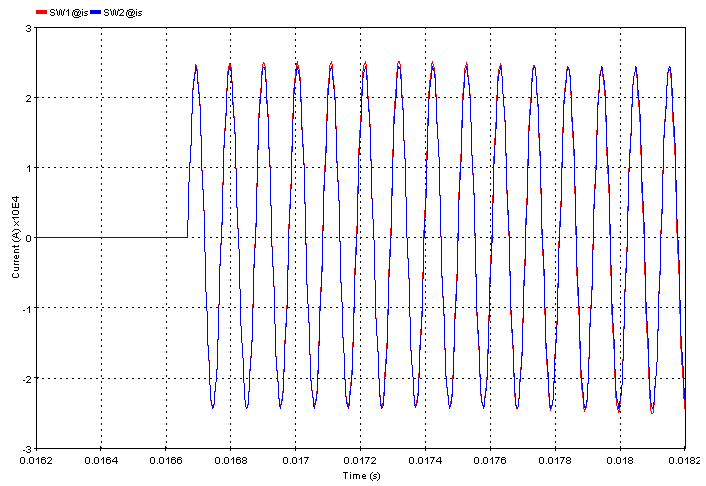 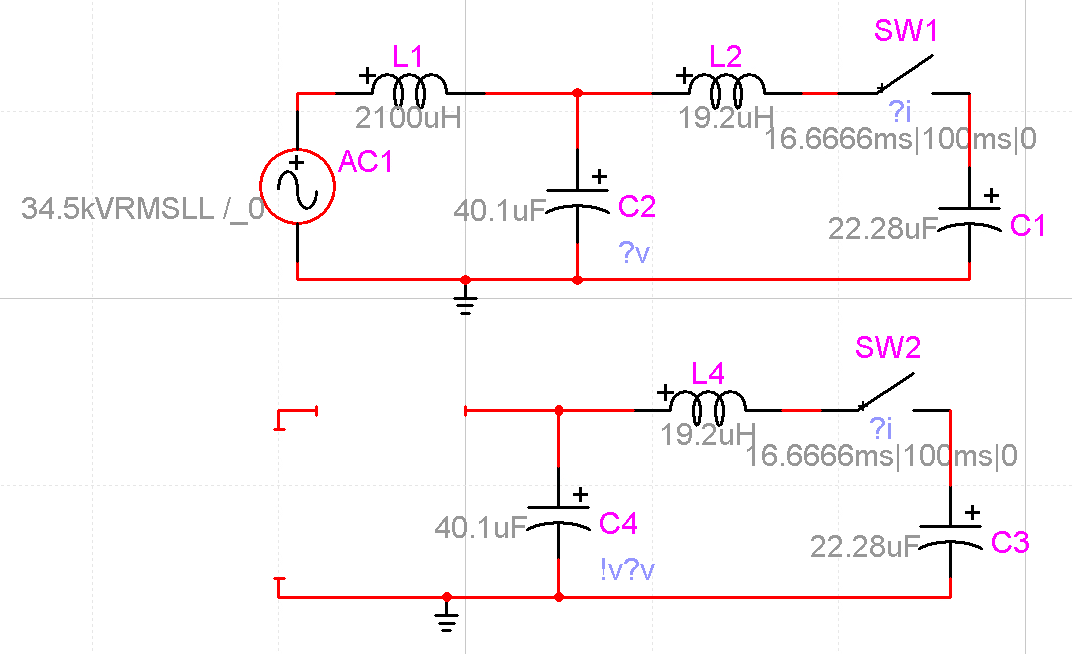 What if We Had Neglected the Busbar Inductance?
A very small inductance, but it matters because it is all that separates the two parallel capacitor banks
Without understanding the problem first, we could make this mistake
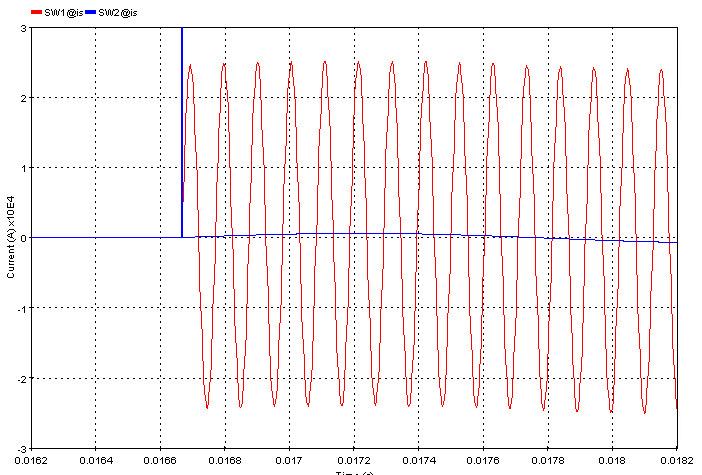 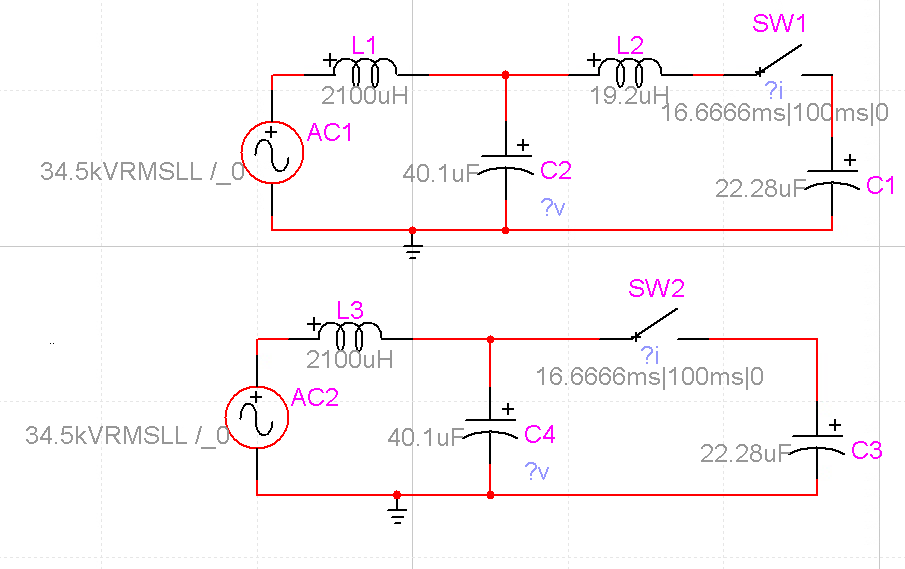 Example 6
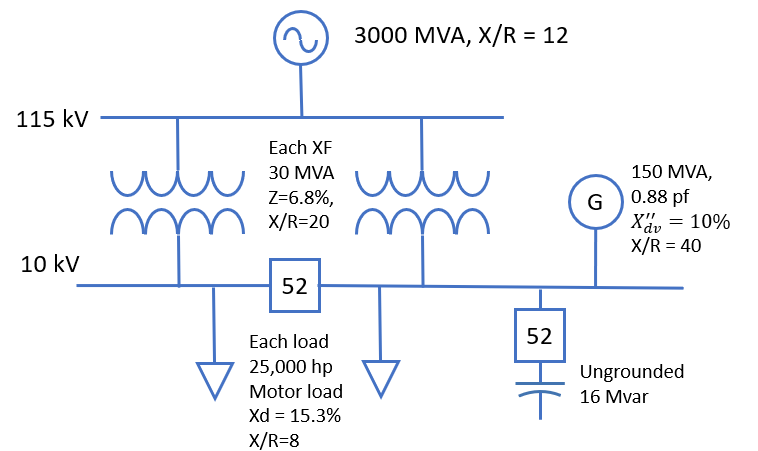 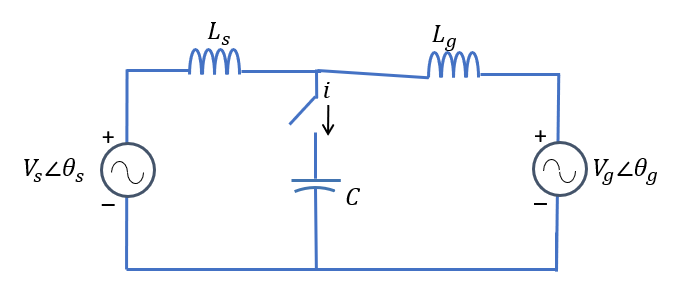 Example 6
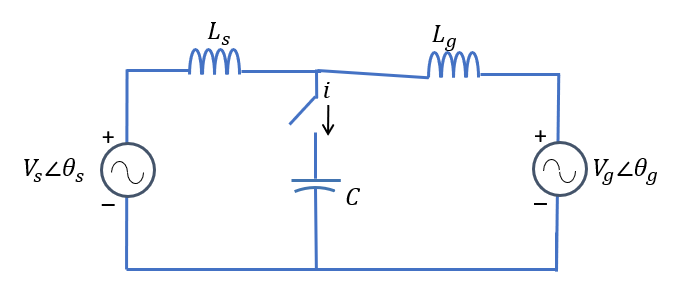 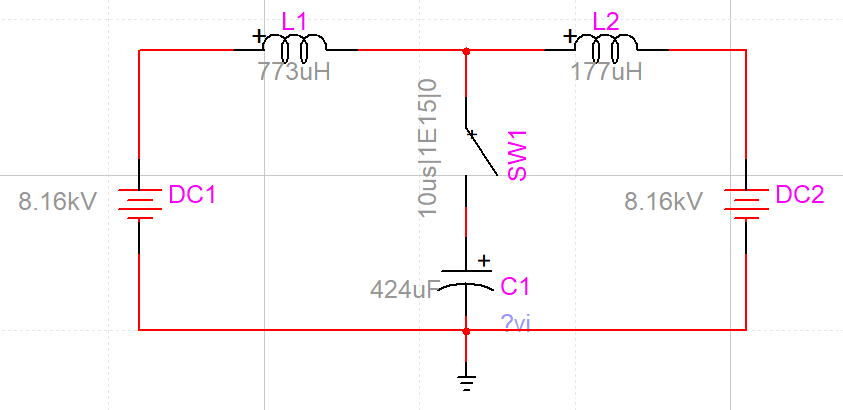 Example 6, Detailed Model
In EMTP, add an ideal transformer model, put in resistances, and model the loads as RL combinations in parallel
Still ignoring the load
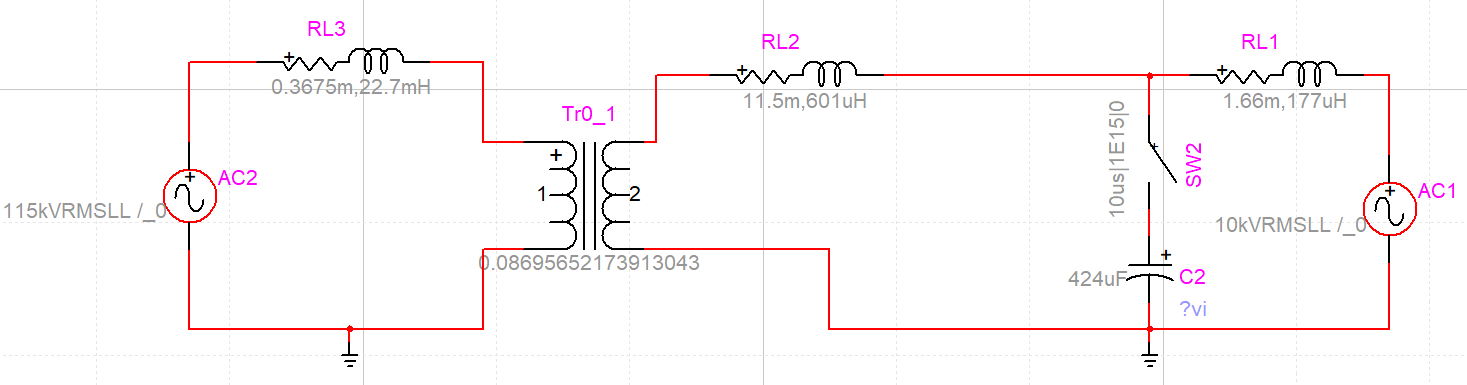 Example 6, Short-Term Comparison
Our assumptions captured the initial transients!
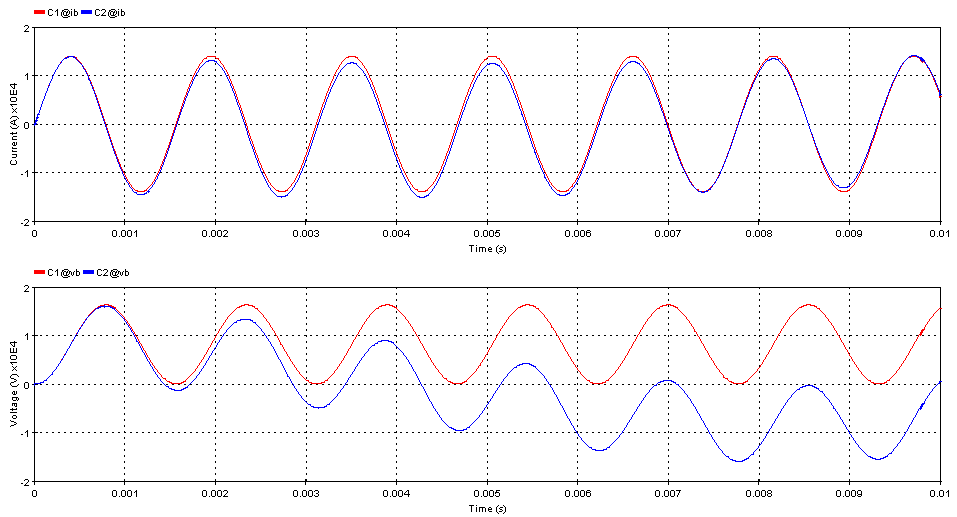 Example 6, Longer-Term Comparison
Eventually, resistances will damp out the transients
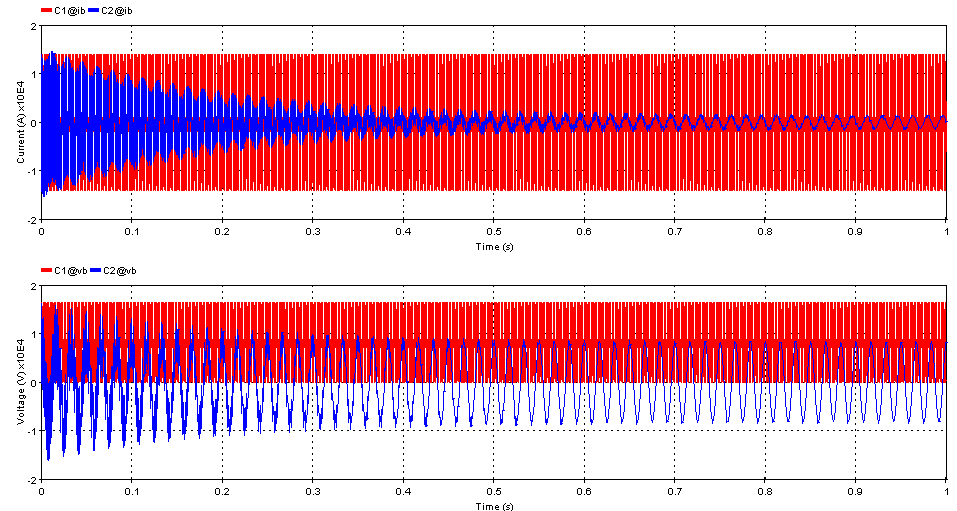 Effect of Load Model
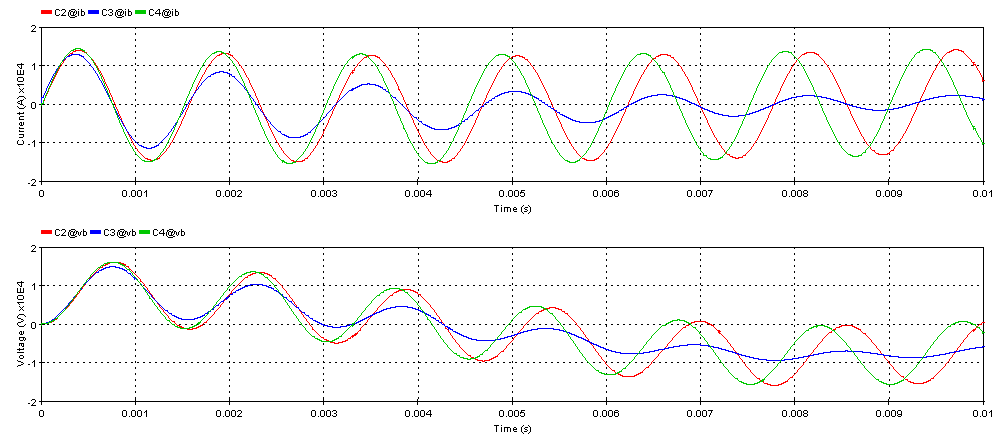